Welcome
To The 
Long Lane 
Vasectomy Clinic
Before you decide to go ahead…..
There are a few points to consider:
It is very effective indeed but it is not 100% effective. 
There is a Failure rate (even after your negative test) of about 8/10 000. 


It should be considered IRREVERSIBLE. Only about 1 in 4 of the Reversal procedures are successful.  So you need to be VERY sure that you want to go ahead whatever the future holds for you and your family.
The Process..
Counselling
The procedure takes about 10 minutes.
We put small 2 numbing (Local Anaesthetic) injections in at the top of your scrotum, one on each side. (takes 5-10 seconds each side)
We then make a small hole in the skin and lift your vas deferens (the tube that carries the sperm) up through the hole. This allows us to remove a piece of the vas and seal the tube for you.
You will need to put some tight pants on afterwards to lift and hold your scrotum. Tight running or cycling shorts are ideal.
if you are in a heavy manual job, it is best to be on light duties for 2 weeks, we can provide a 'fit note’ for you. Just ask us at the time of your procedure.
The Vasectomy
After the Vasectomy
Vasectomy is usually quick and straight-forward but, as with any operation, it carries risks
post vasectomy pain syndrome is a long-term pain affecting the scrotum and this affects up to 1:50 men.  It can be treated with medication, but it can't usually be cured
in about 1:100 cases the tubes join straight back up again. This is called 'early failure'.  We would spot this on your sperm test and would offer you a re-do. MAKE SURE YOU SEND THE TEST SAMPLE OFF TO THE LABORATORY.
with any operation there is a small risk of complications which could mean a hospital visit or further surgery.  This risk is very low with vasectomy
Risks and Complications of Vasectomy
https://www.icash.nhs.uk/contraception-sexual-health/contraception/long-acting-reversible-contraception
There are four long acting but REVERSIBLE contraception methods 
intrauterine device (COIL) 
intrauterine system (Mirena)
The Contraceptive injection
The Contraceptive implant. 
Once any of these are in place, you don't have to think about contraception each day or time you have sex.  See: www.icash.nhs.uk
Make sure you have considered the other options for contraception such as the coil, the implant and the injection:
Testing
So just to be clear….
It’s effective but not perfect.
It should be considered irreversible
You may feel a little bruised afterwards.
If you are worried after the procedure, just give us a ring.
You will still have “live” sperm in the downstream part of your vas, so you must continue to use contraception until you have the letter from us saying you are “Clear” – i.e. have no sperm in your sample.
How do I book my procedure?
Providing you are happy with all of the information you have been given. 
Following your counselling appointment, our Vasectomy administrator will give you a call to book you in for your appointment. 
This way we can ensure your procedure is at a time that is convenient for you.
(If you change your mind at any point or wish to cancel/rearrange your appointment, please call us at the earliest opportunity on 01530 833985 to let us know.)
What you will need to know before attending the surgery…
Where do I go? You will see signs for the treatment suite. However, unless you are told otherwise. Please report to the surgery’s main entrance.
Do I need someone to drive me home? We would advise, if possible, that someone come with you to drive you home.
How do I book my procedure?
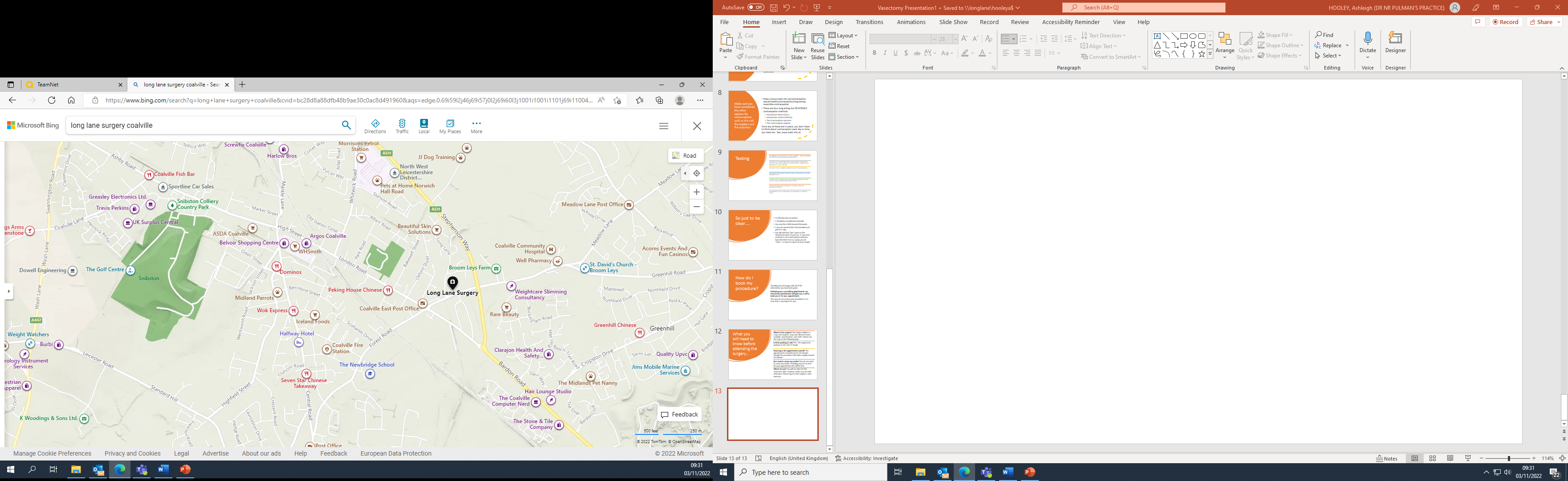 We are here!
Thank you!
Thank you for taking the time to read through this presentation. We hope we have answered all of your questions. 

If you do have any further queries or concerns at any point, you can contact us on the Vasectomy phoneline on 01530 833985. 

We look forward to welcoming you to our surgery!